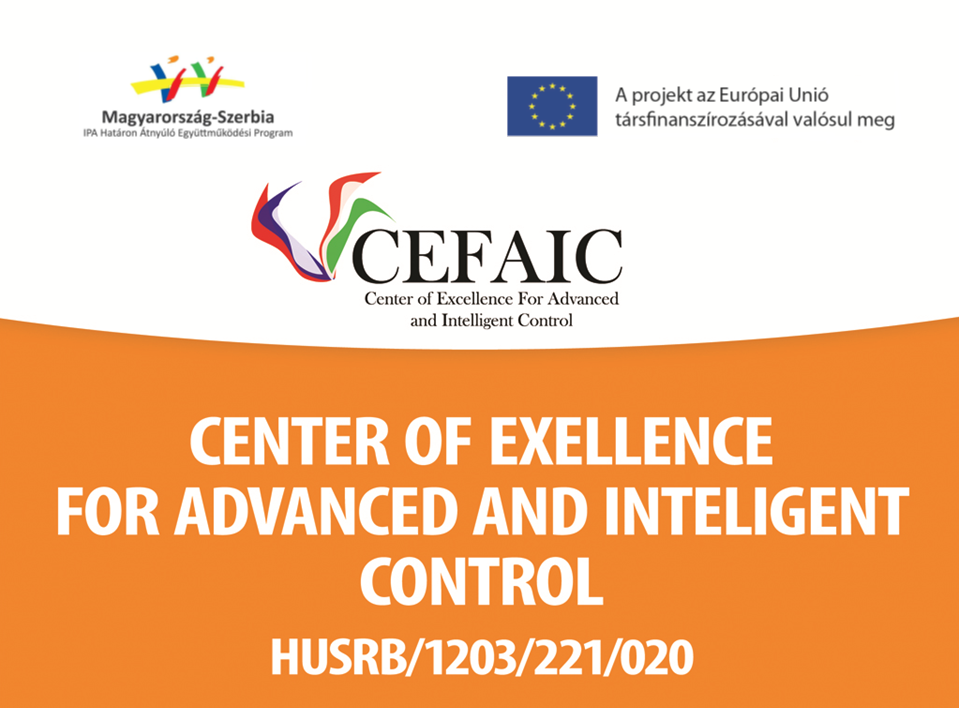 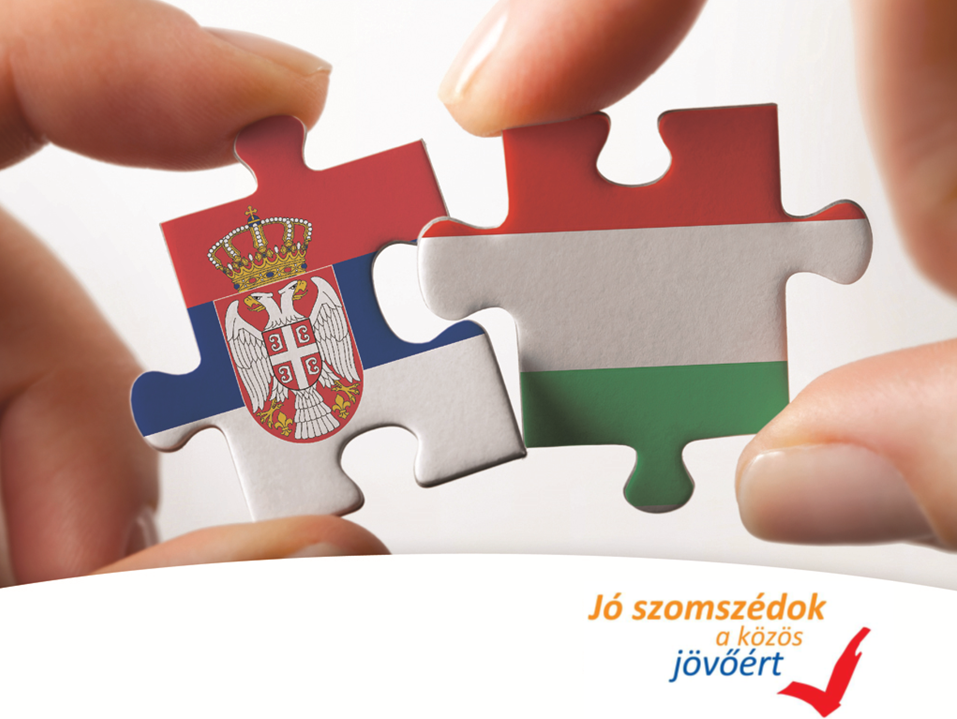 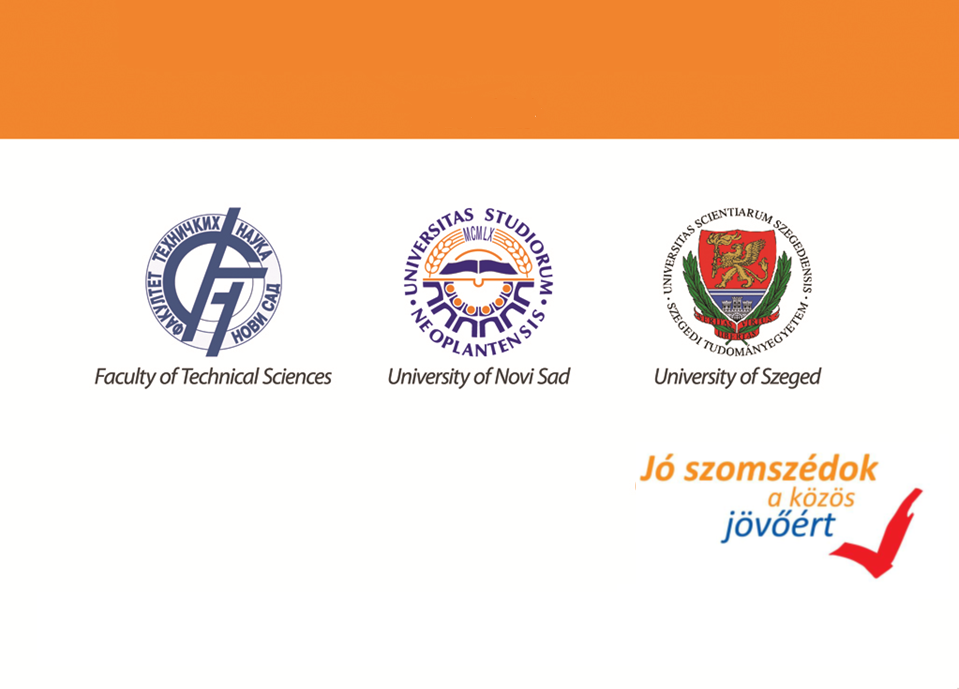 PARTNEREK:
Ez a dokumentum az Európai Unió pénzügyi támogatásával valósult meg. A dokumentum tartalmáért
teljes mértékben Szegedi Tudományegyetem vállalja a felelősséget, és az semmilyen körülmények között
nem tekinthető az Európai Unió és / vagy az Irányító Hatóság állásfoglalását tükröző tartalomnak.
Valós idejű mérések és szabályozások
PWM használata
Időzítések
While ciklusok időzítése
Alapértelmezett prioritás
Nem determinisztikus
ms vagy us felbontás
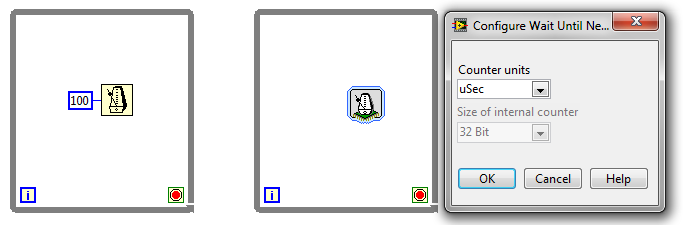 Timed Loop
Magas prioritás
ms vagy us felbontás
Determinisztikus ciklusok
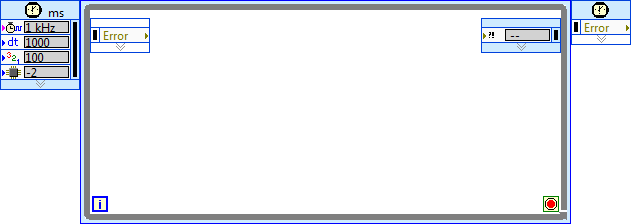 Determinizmus:tervezési irányelvek
Megfelelő hardver választása
Csak egy Timed Loop processzoronként
Megosztott erőforrások elkerülése
Nem szükséges funkciók kikapcsolása
Alacsony szintű funkciók használata(nem Express VI)
Megosztott erőforrások
Megosztott erőforrás: több folyamat férhet hozzá egyszerre
Példák:
Global and Shared variables
Memory manager
Senaphore, non-reentrant VI
Hálózati és fájlműveletek
Memória előzetes lefoglalása
Feladatok
1. Kapcsolás összeállítása, konfigurálás
Kösse be a LED-sort a digitális kimenetekre!
Konfigurálja a kimeneteket PWM-ként
PWM beállítása
2. PWM vizsgálata
Vizsgálja meg a PWM jelet különböző beállítások esetén!
Használjon oszcilloszkópot!
3. Futófény előállítása
Készítsen olyan futófényt, mely a lehető legjobban leutánozza a Knight Rider futófényét!
http://www.youtube.com/watch?v=QiwZwbDSE_Y
Felkészülés
Léptető motor felépítése, működése.
Léptetőmotor meghajtási módszerek.